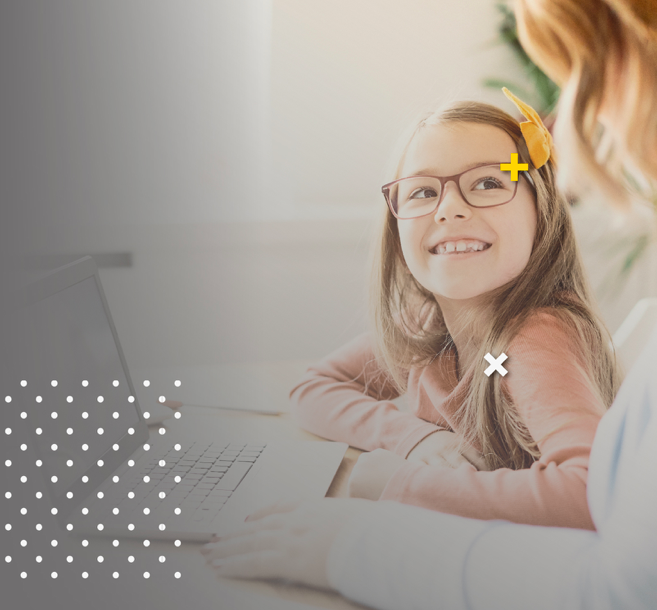 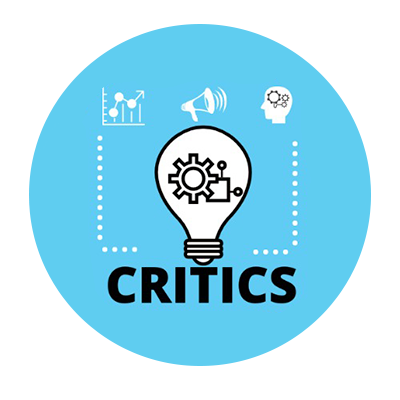 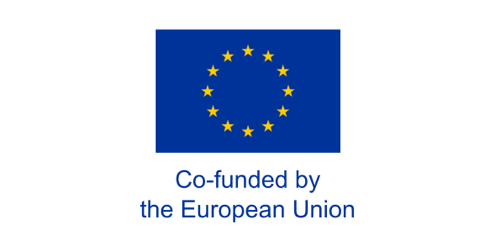 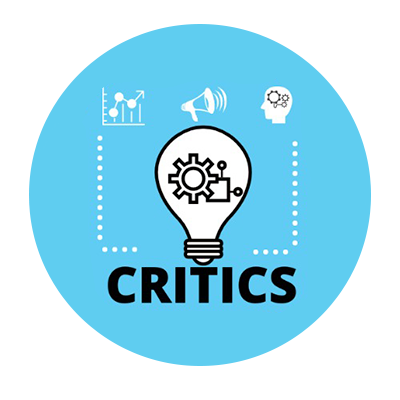 Data Protection
& 
 Safe Internet
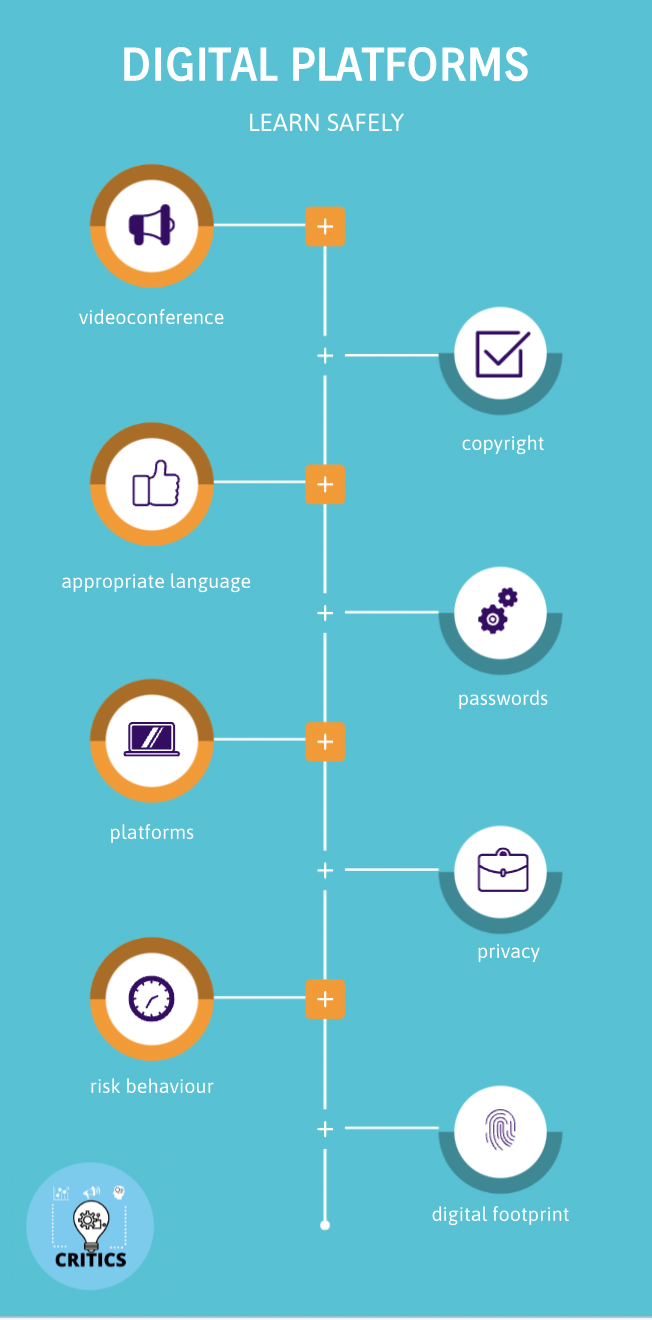 https://view.genial.ly/626439232410a0001823f553/interactive-content-critics-digital-platforms
Thank You